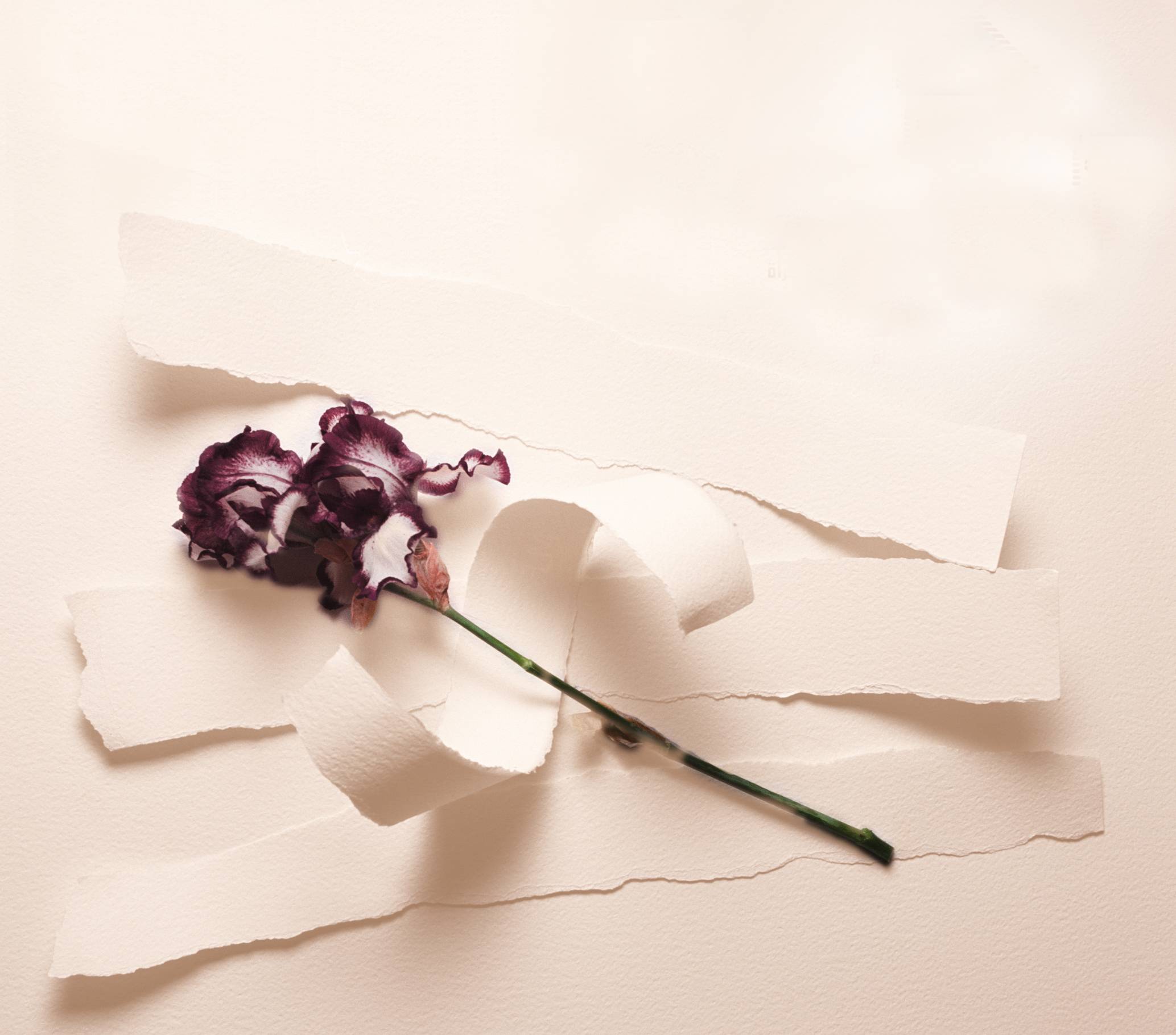 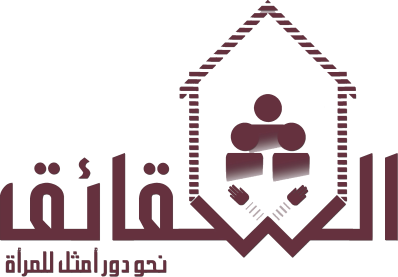 بسم الله الرحمن الرحيمجمعية الشقائق بجدة
نحو دور أمثل للمرأة
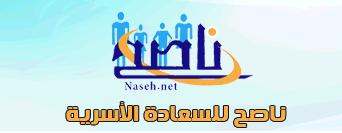 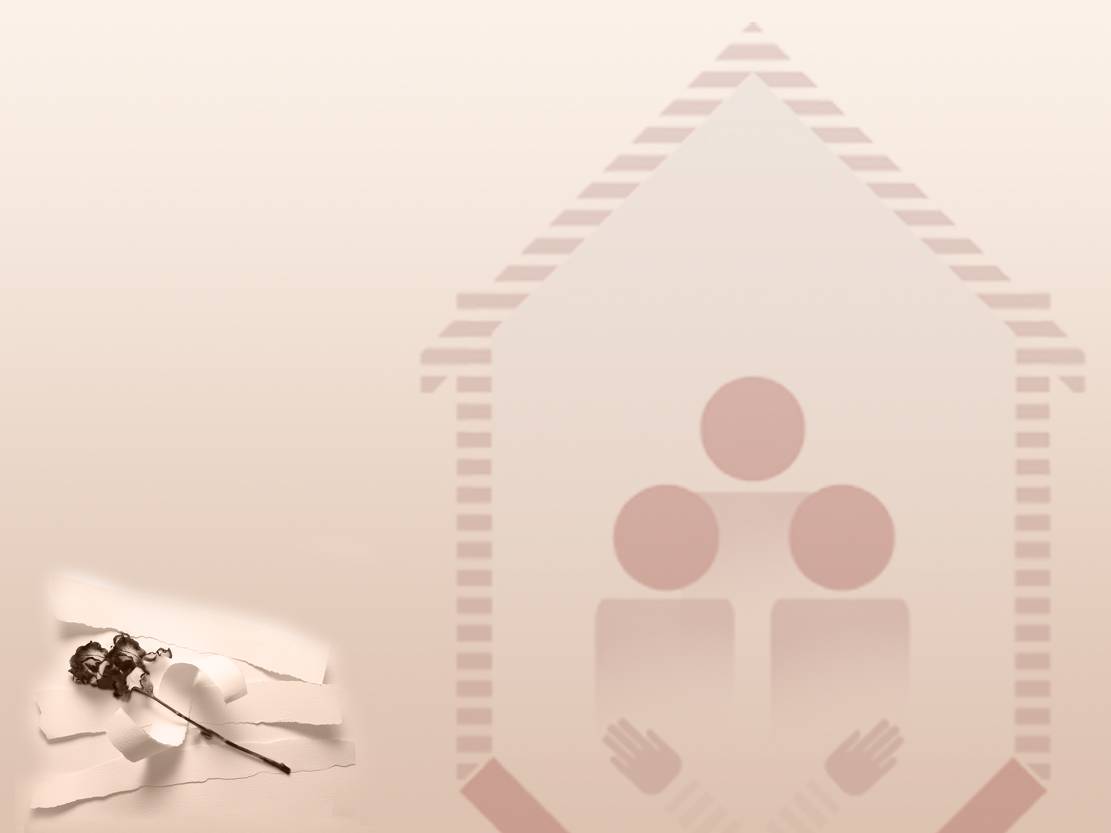 دورة
الخطوات الخمس لكتابة الخطة 
( السنوية, الشهرية، الأسبوعية)

     تقديم عثمان رمضان
مدير عام جمعية الشقائق بجدة
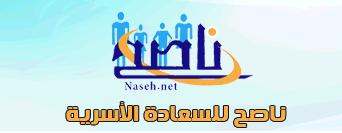 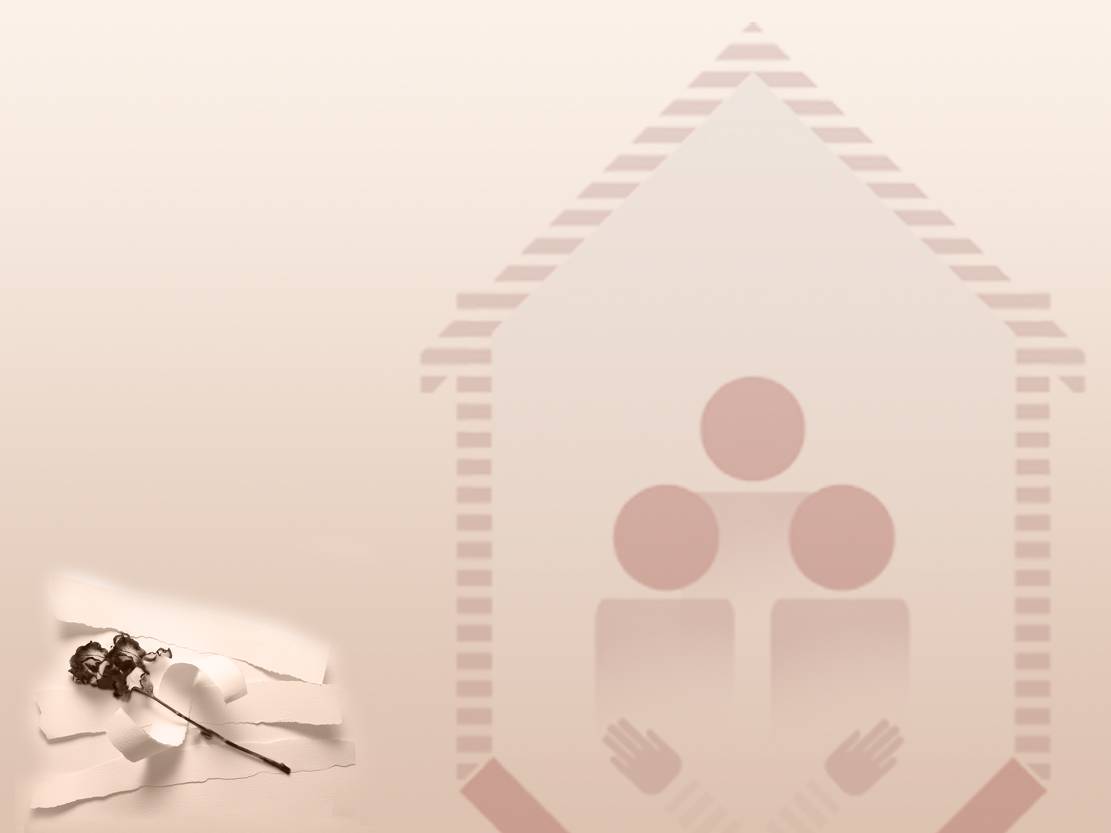 مخرجات الدورة
القدرة على بناء الخطة السنوية بالتفصيل
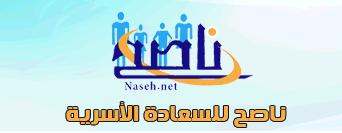 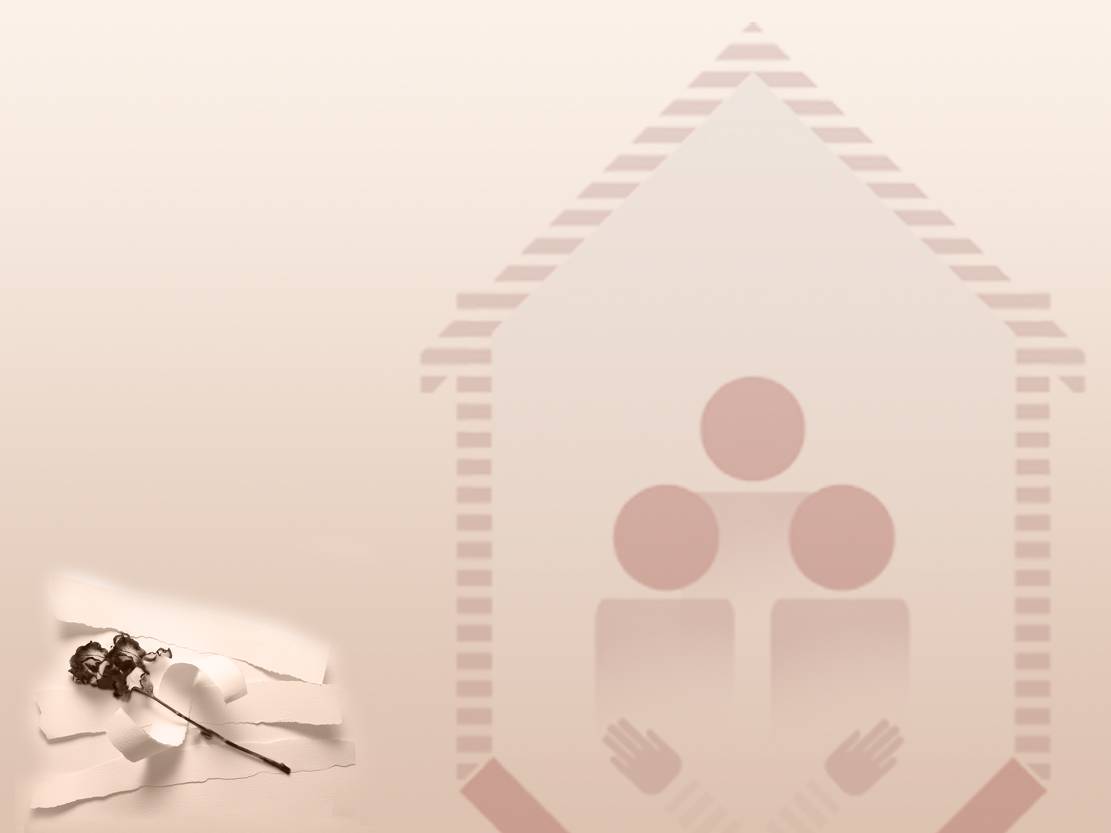 التخطيط
هو تحديد مواضع الخطى.
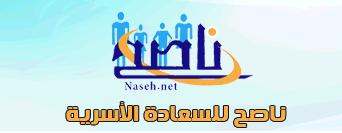 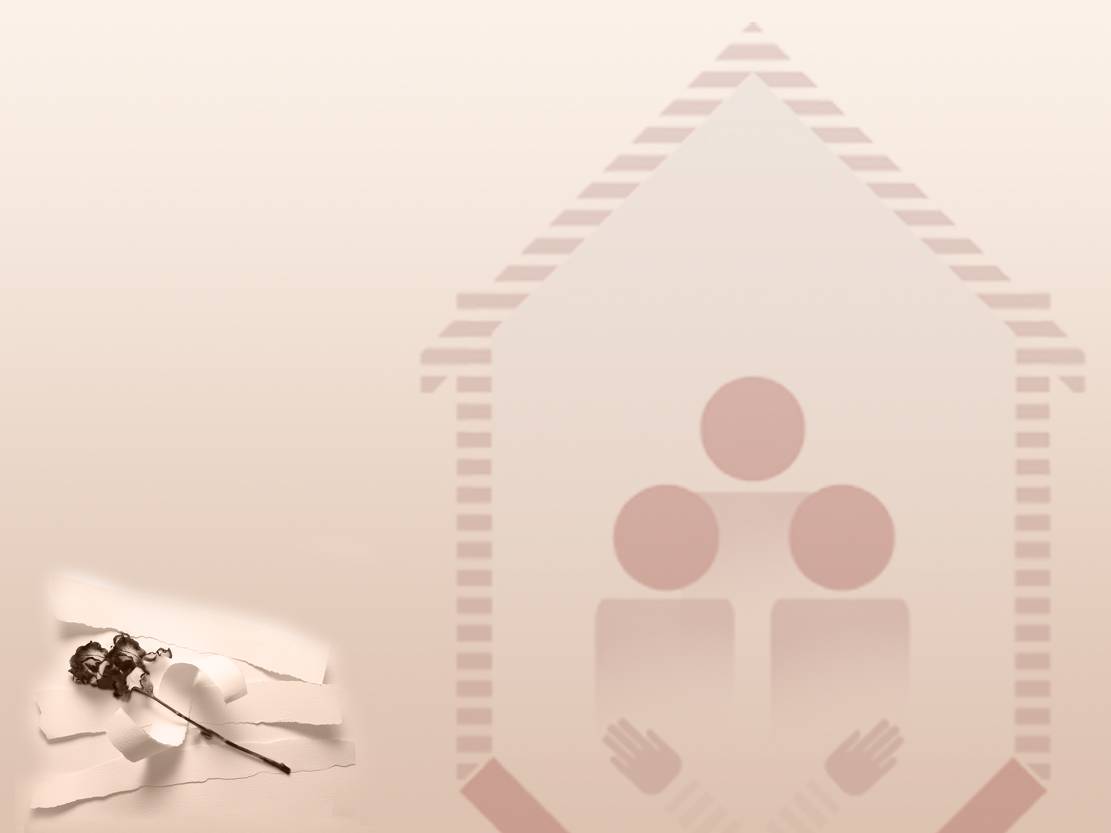 ما مدى حاجتك إلى التخطيط ؟؟
1.هل تشعر أن حجم العمل الذي تؤديه كبير جداً ؟
2.هل تجد أن العمل الذي تقوم به يتراكم في بعض مراحله ؟
3.هل تجد أن المهام المطلوب تأديتها لا تتناسب مع الوقت المخصص لها ؟
4.هل تجد أن عملك غير مرغوب فيه لدرجة تؤثر على حياتك الخاصة ؟
5.هل يبدو أن جميع أو بعض العاملين معك يؤدون واجباتهم بطريقة خاطئة؟
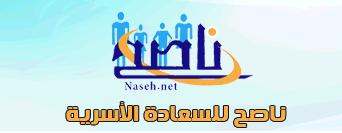 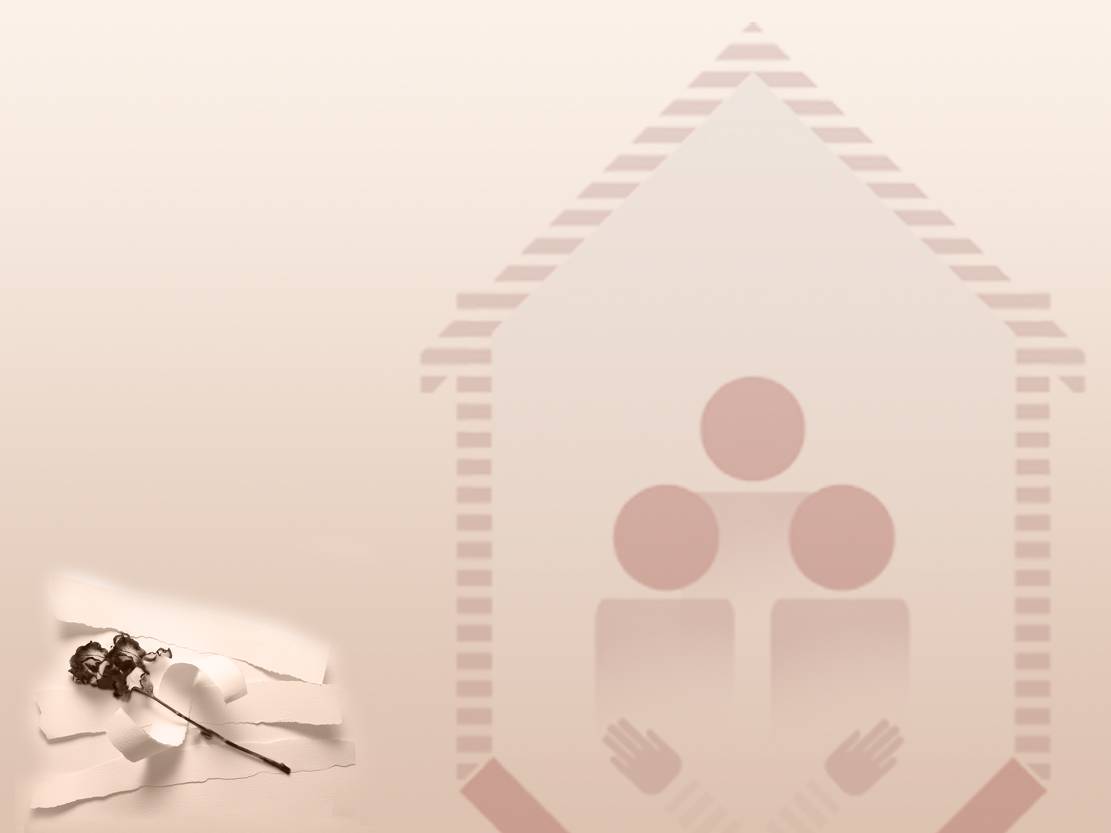 لماذا نتهرب من التخطيط؟
1.عدم الثقة بالنفس.
2.الجهل بكتابة الخطة.
3.حب التفلت من الالتزامات التي تتضمنها الخطة.
4.يظن البعض أن التخطيط يتطلب منه وقتاً ثميناً من الأفضل الاستفادة منه لإنجاز الأمور في مواعيدها.
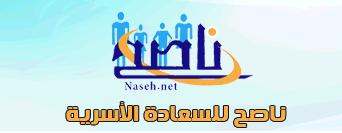 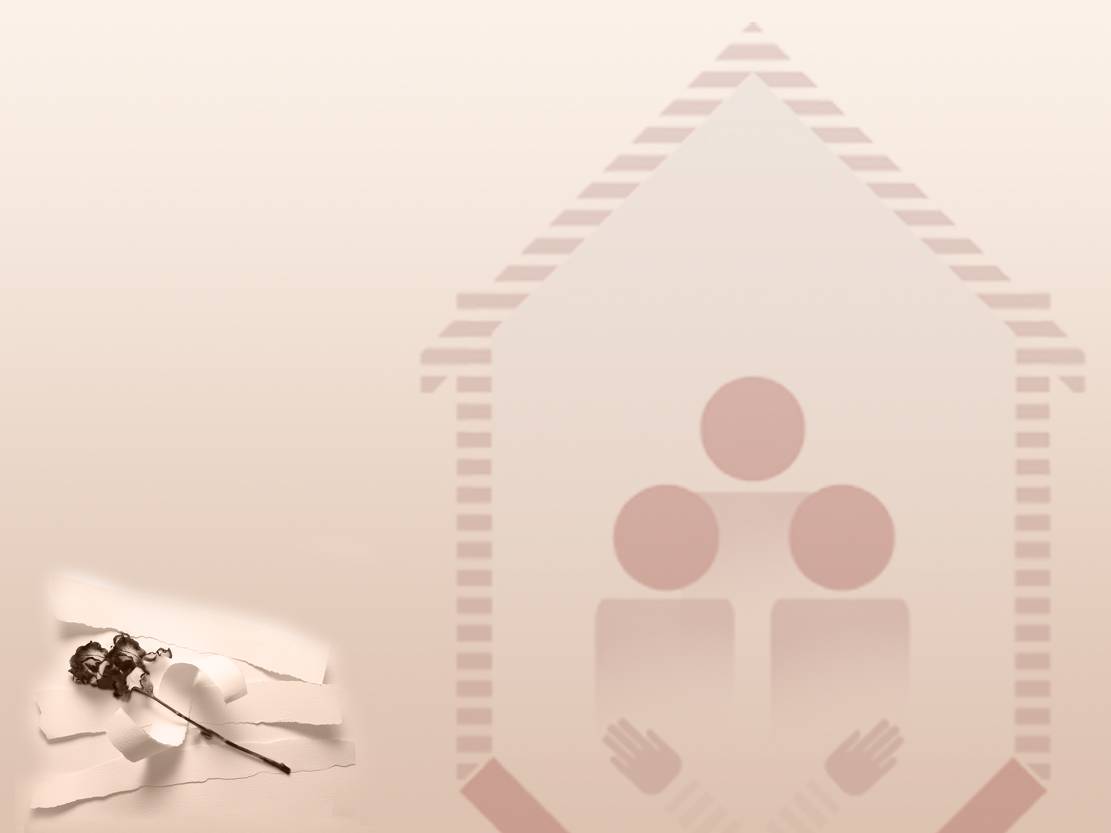 قاعدة الأولويات
2
1
هام وغير عاجل
هام وعاجل
( تعد لاحقاً)
5-إطفاء حريق.
6-إنقاذ غريق.
7-إسعاف مريض.
9- التخطيط.
   10-الصيانة.
   11- التطوير.
   12- الاستراتيجية.
18- مربع الجودة
17- مربع الطوارئ
3
4
غير هام لكنه عاجل
غير هام وغير عاجل
15- مشاهدة مباراة كرة قدم.
  16- مشاهدة فلم كرتون.
14- الرد على الهاتف.
19- مربع الحيرة
20- مربع الهدر
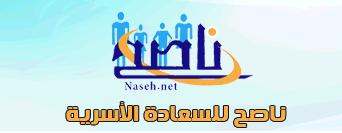 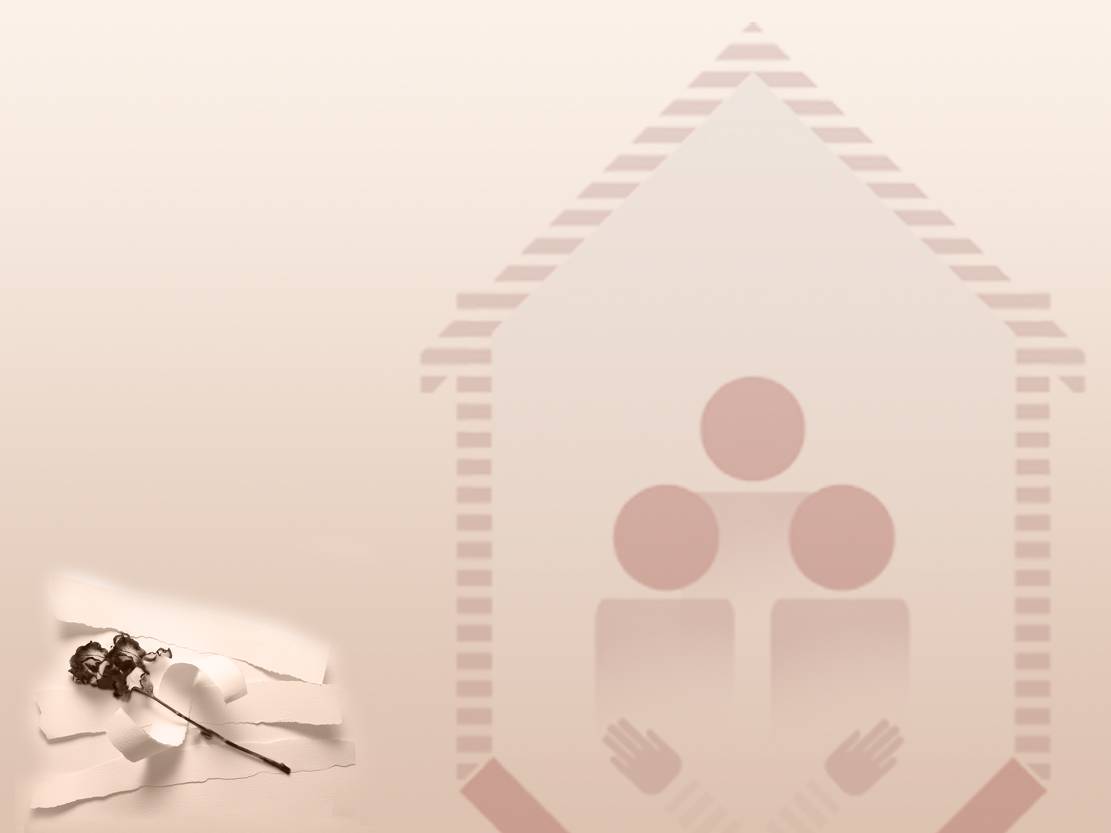 نظرية باريتو
معظم الناس يجدون أن 80 % من  وقتهم لا يؤدي إلا 20 % من أعمالهم.
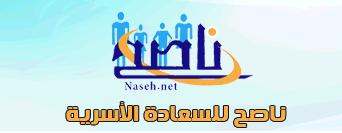 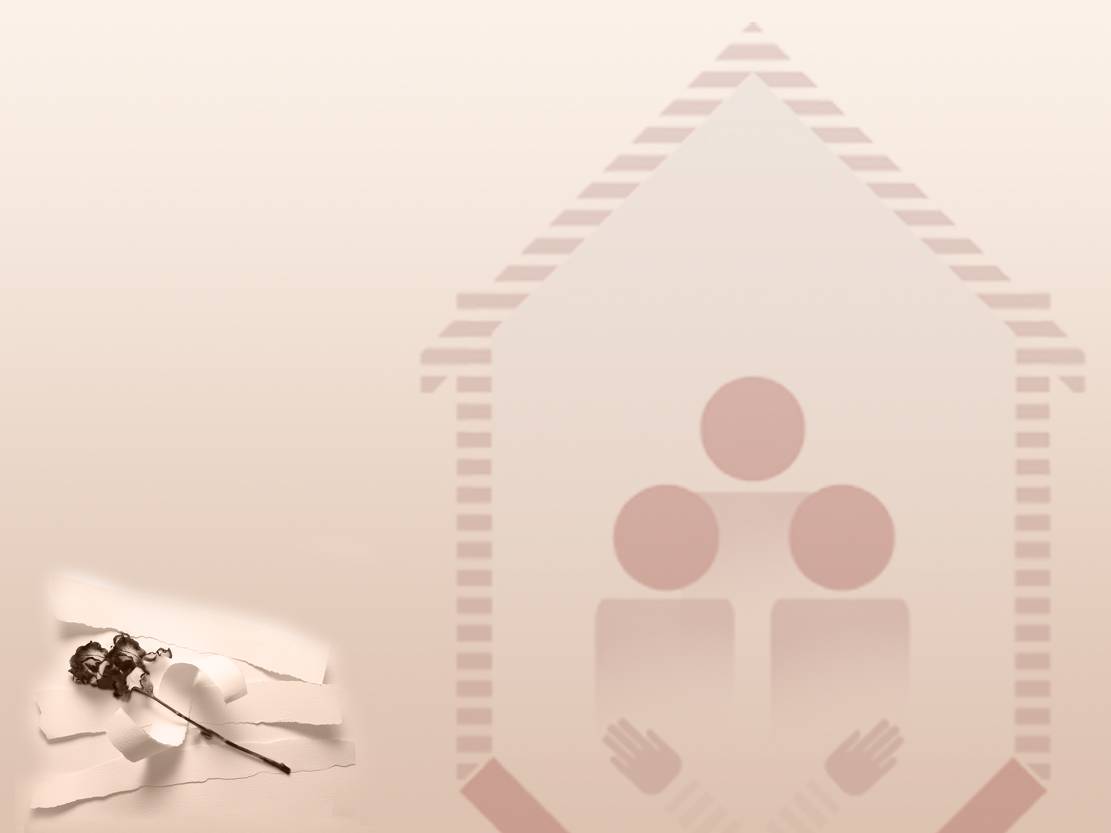 س: من الذي يجب في حقه التخطيط؟
جـ: الجميع دون استثناء.
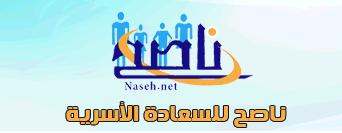 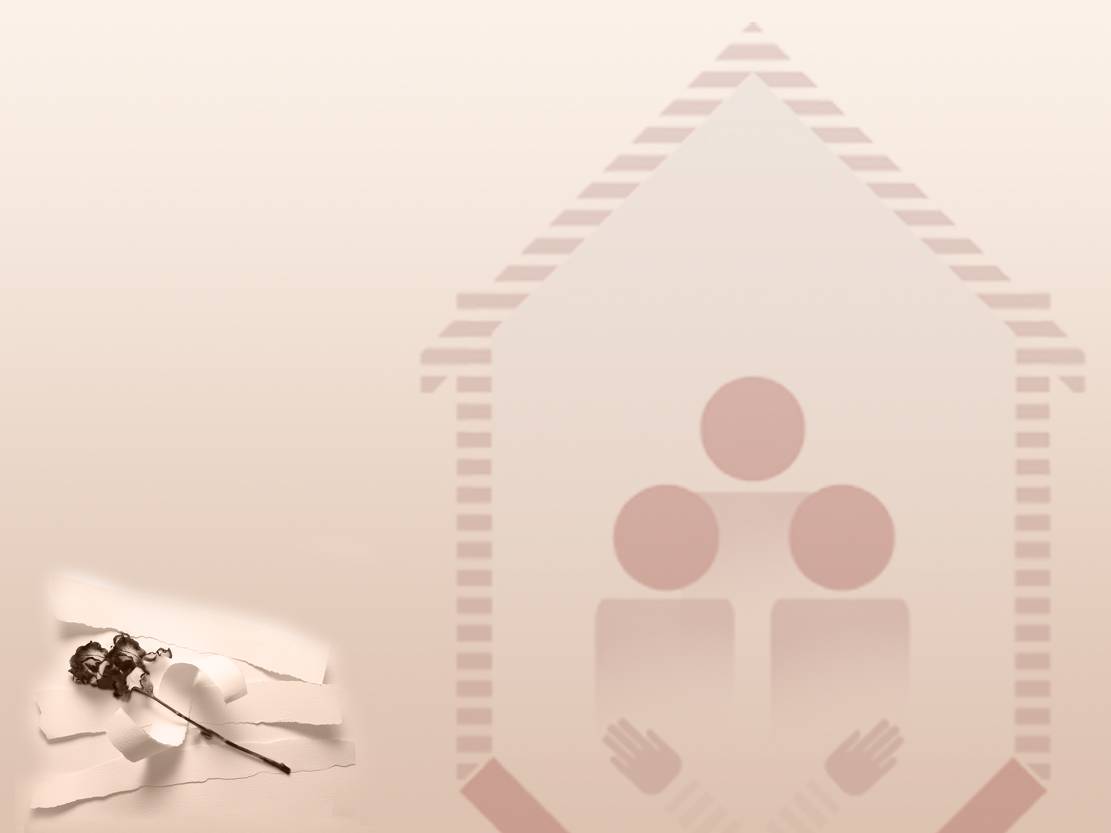 شروط الخطة الجيدة
1.أن تكون أهدافها واضحة .
2.أن تتسم الخطة بالبساطة.
3.أن تعتمد الخطة على تحليل سليم للأعمال.
4.أن تكون الخطة متوازنة.
5.الاستفادة القصوى من الموارد المتوفرة.
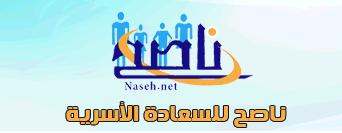 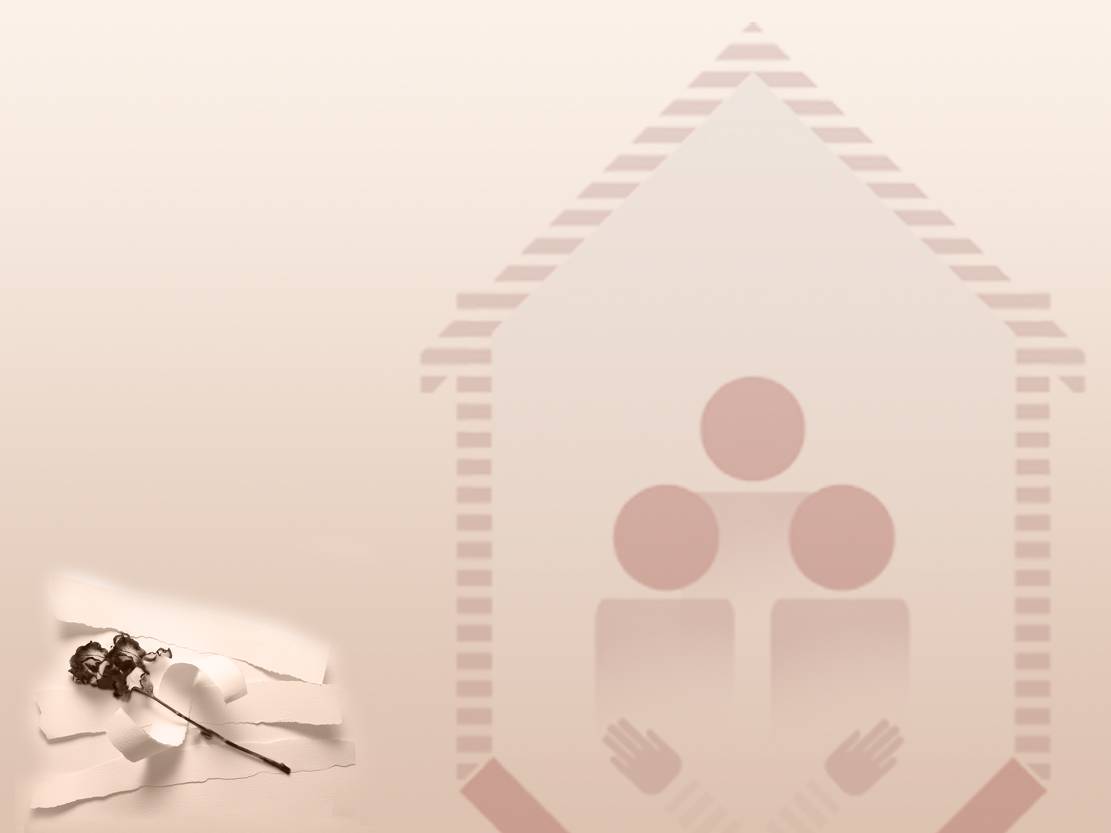 قائمة الأعمال اليومية
(قائمة الأعمال الهامة والعاجلة) 
تضم أي عمل هام وعاجل ”غير مجدول“:
1-
2-
3-
4-
5-
 .
 .
 .
 .
 .
( تعد لاحقاً)
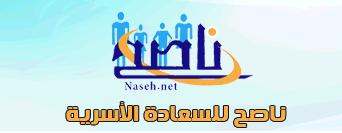 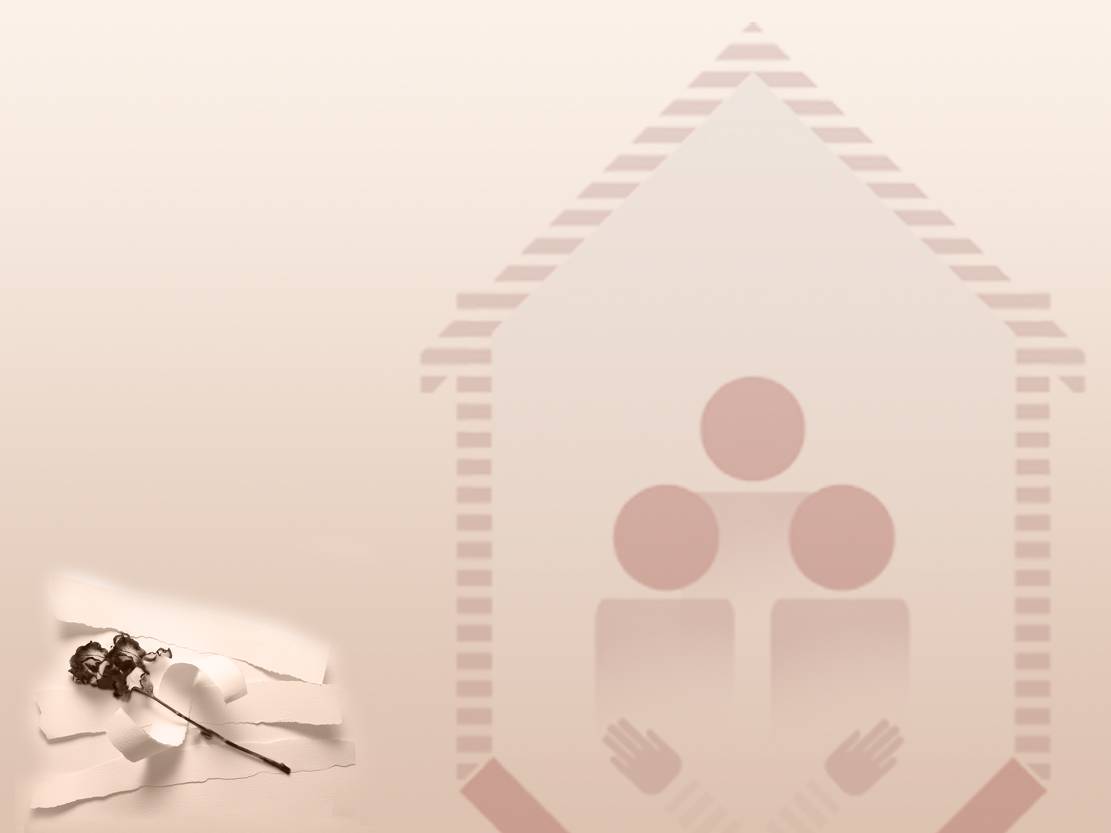 الخطة تمثل الإجابة عن السؤال التالي:

من يعمل ماذا... ومتى... وأين... وكيف... ولمن... وبكم... ؟
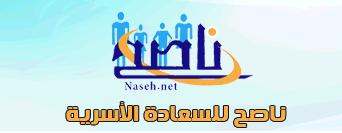 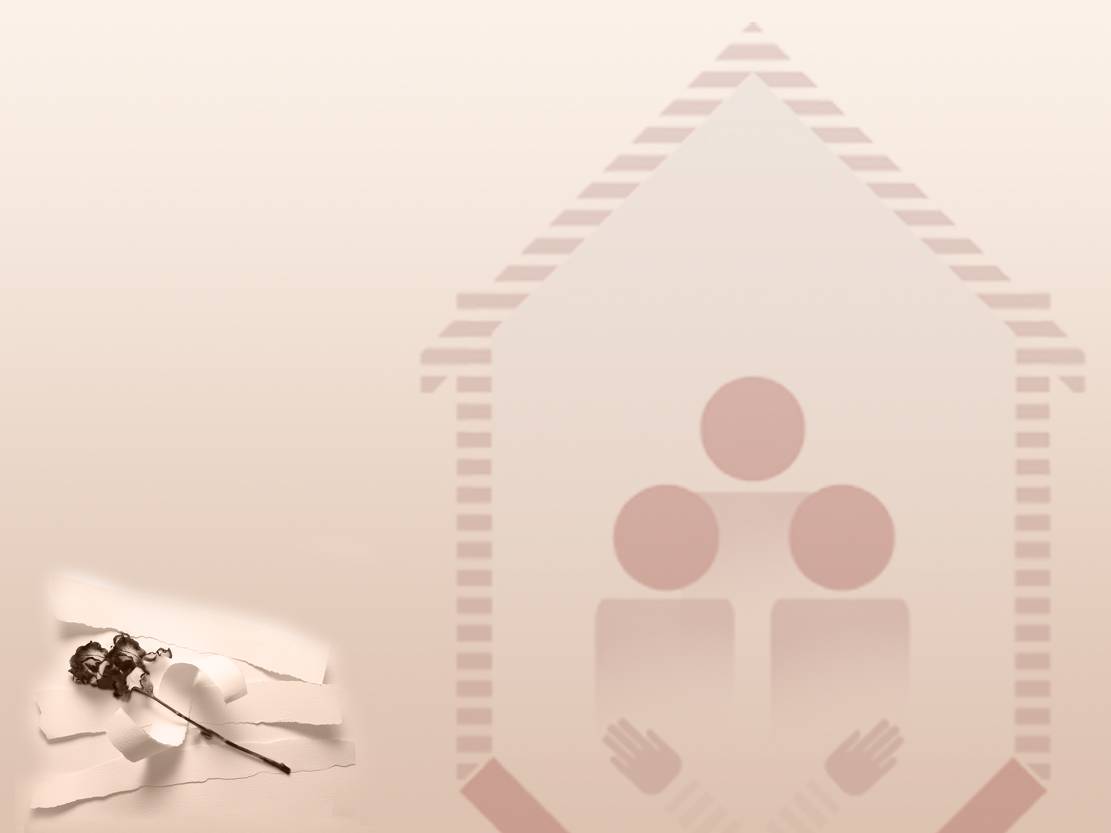 ترجمة الإجابة عن السؤال في الجدول الزمني للخطة
خطة شهر محرم:
خطة شهر صفر:
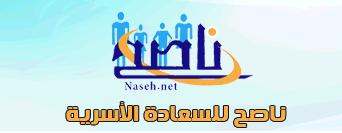 وهكذا ...
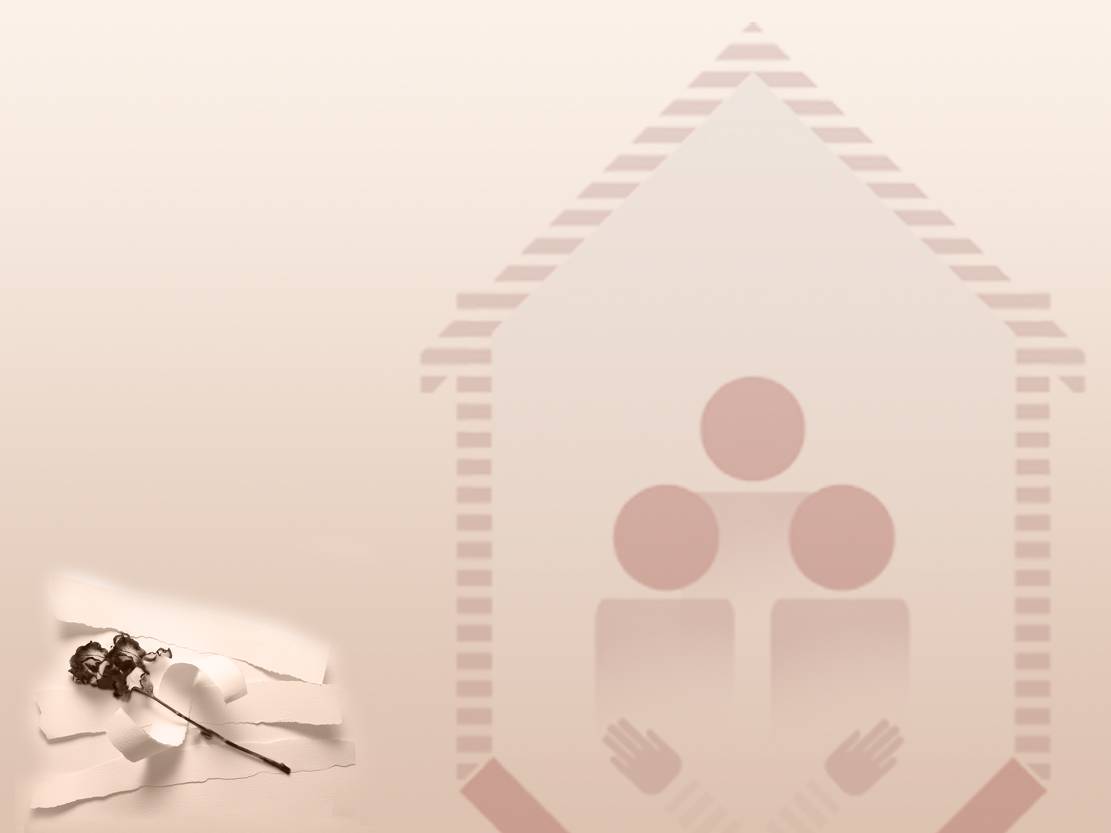 الهدف الذكي
واضح
واقعي
محدد بزمن
يمكن قياسه
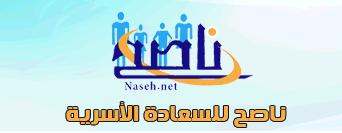 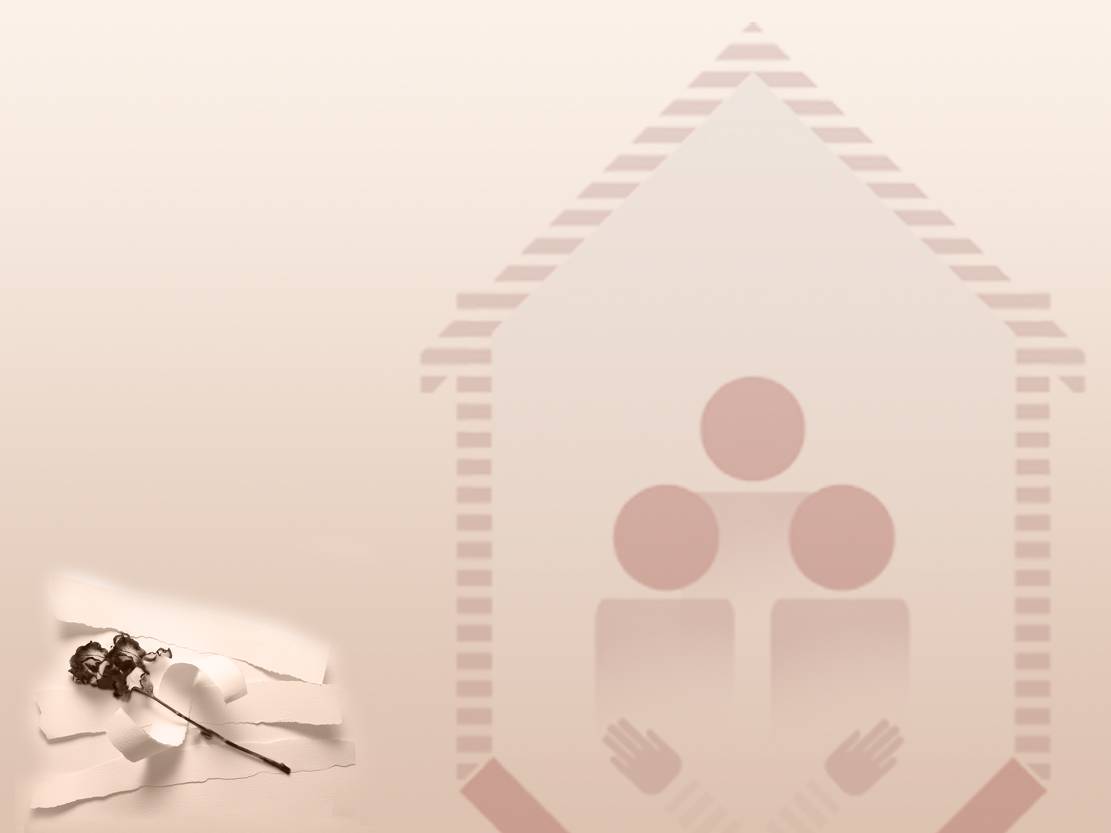 الخطوات الخمس لكتابة الخطة
الخطوة الأولى:
اكتب  قائمة أهدافك الذكية الرئيسية لهذا العام .
1-
2-
3-
4-
5-
.
.
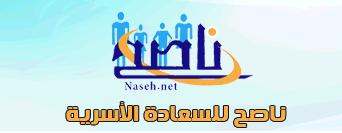 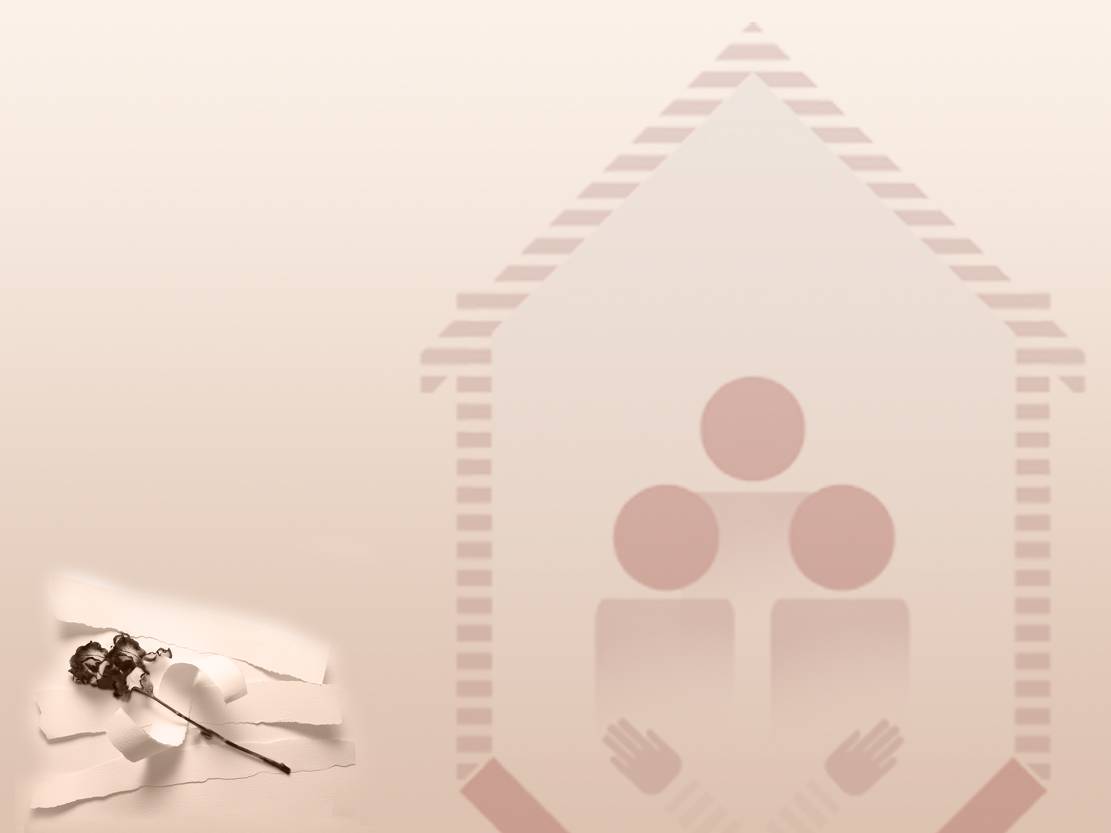 تمرين 1

اختر ثلاثة أهداف ذكية رئيسية
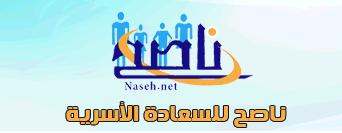 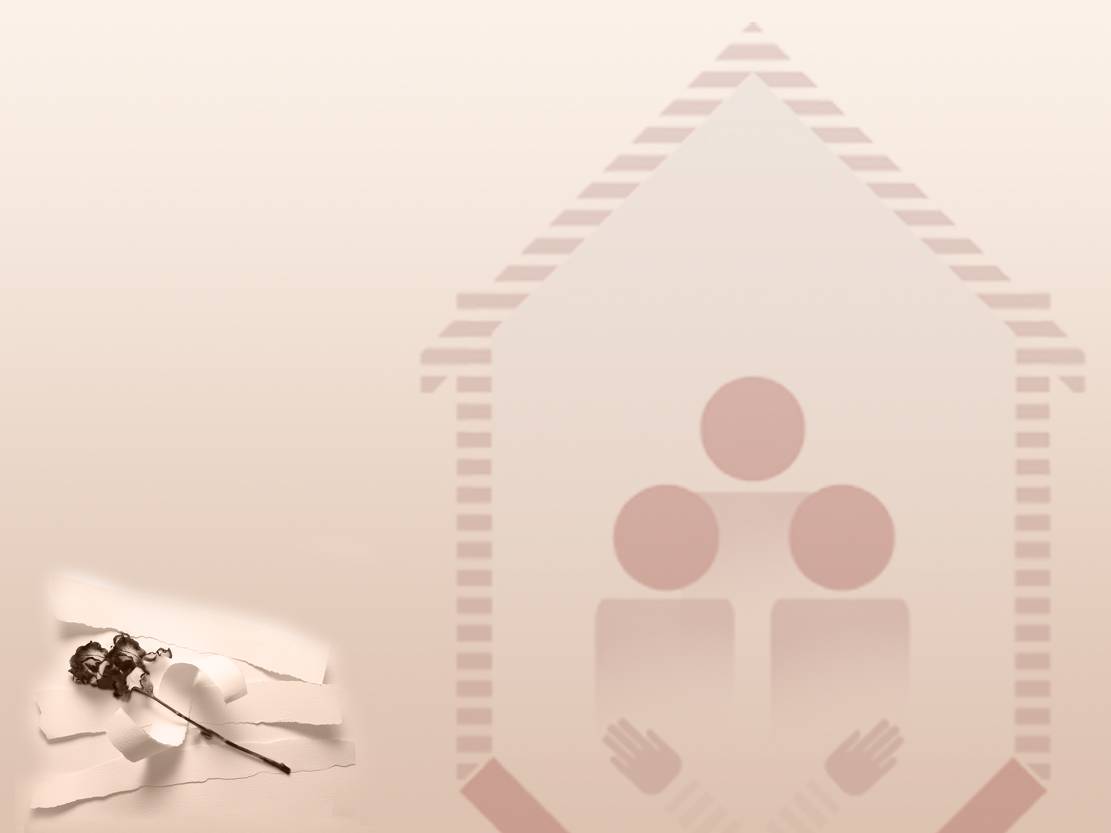 الخطوة الثانية :
ضع الأهداف الرئيسية في الجدول العام للخطة بدون ذكر للأهداف الفرعية التفصيلية ...”مراحل تحقيق الأهداف الرئيسية“ “الأعمال المتعلقة بالأهداف الرئيسية“
بطريقة المثال التالي:
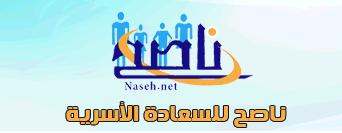 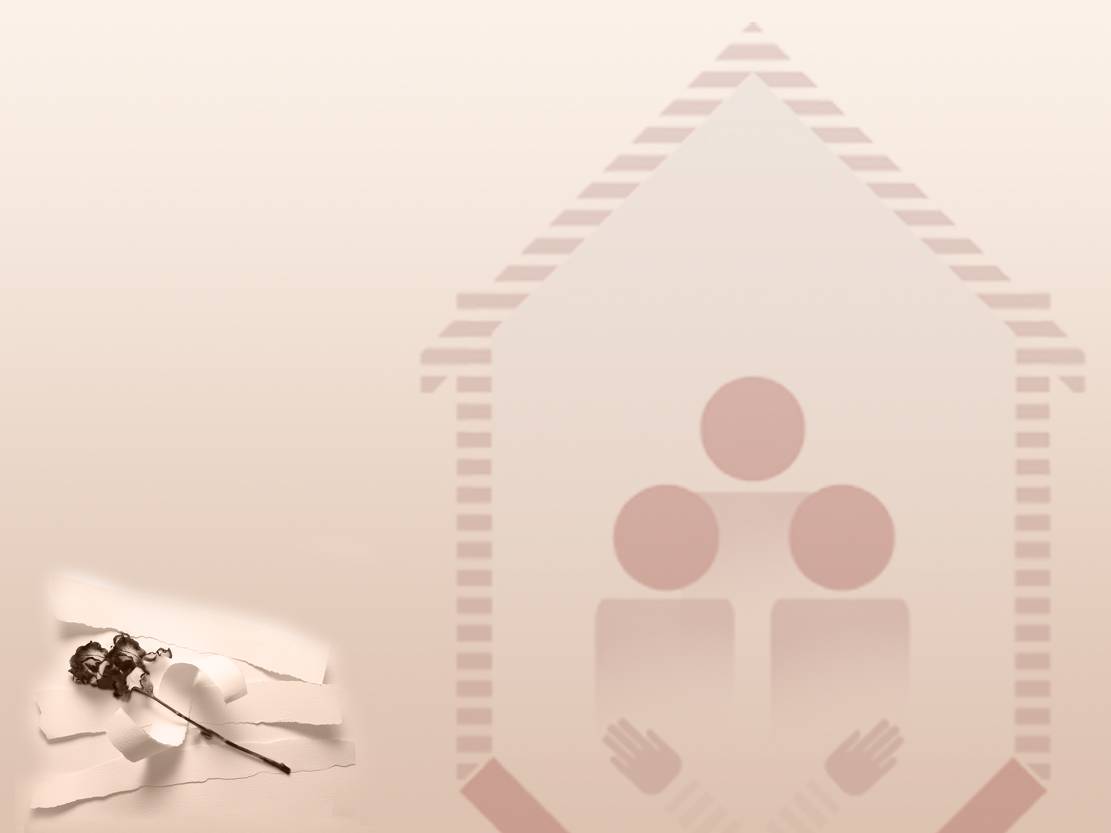 مثال : الجدول العام لخطة المدير العام
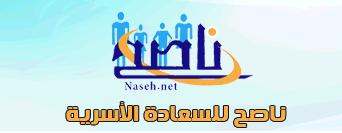 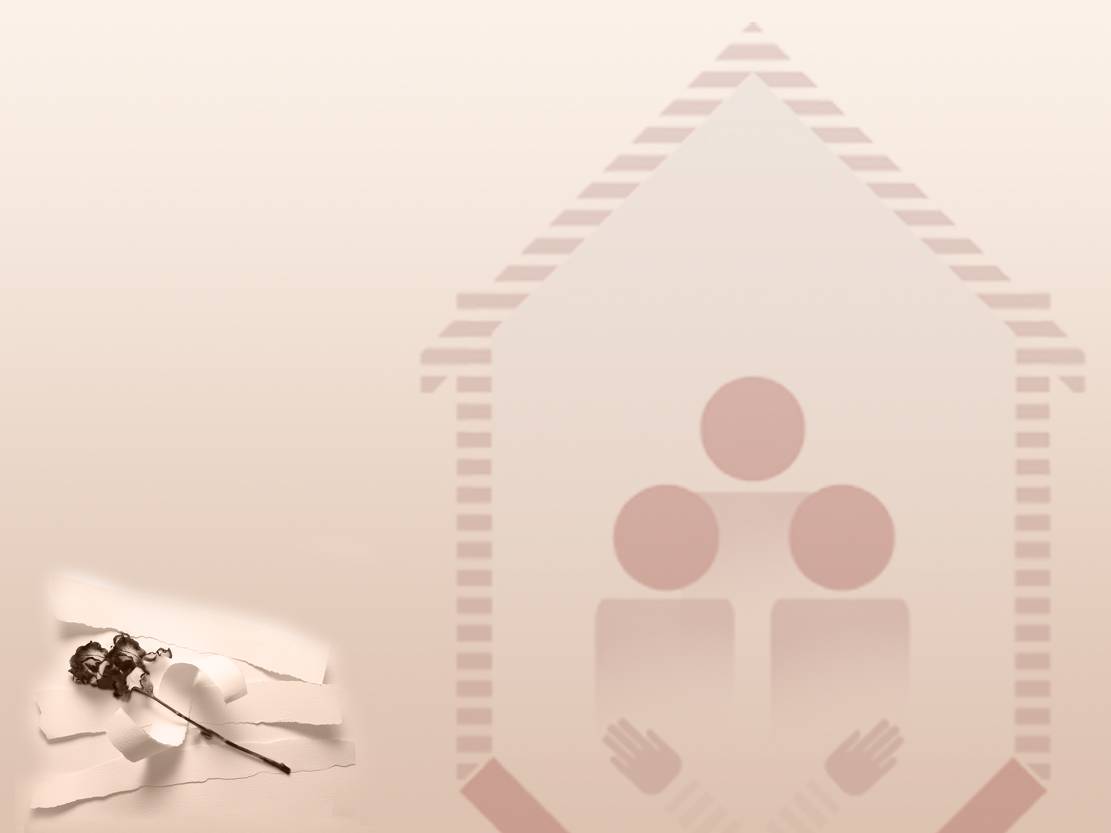 تمرين 2

ضع الأهداف الرئيسية الثلاثة في الجدول العام  للخطة
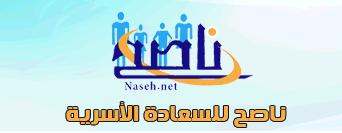 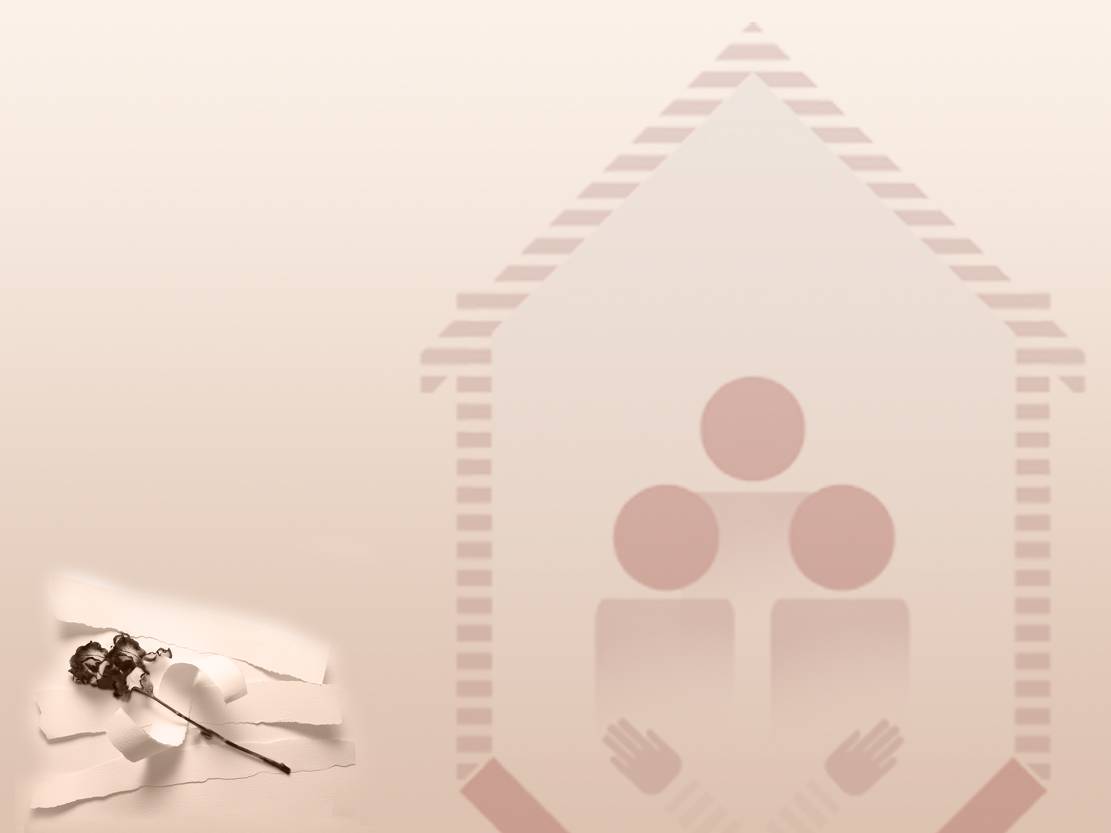 الخطوة الثالثة :
اكتب الأهداف التفصيلية لكل هدف رئيسي ”الأعمال المتعلقة بكل هدف رئيسي“
ترتيب الأعمال زمنياً
ترتيب الأعمال زمنياً
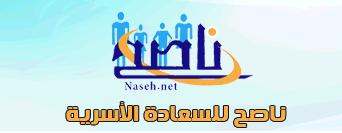 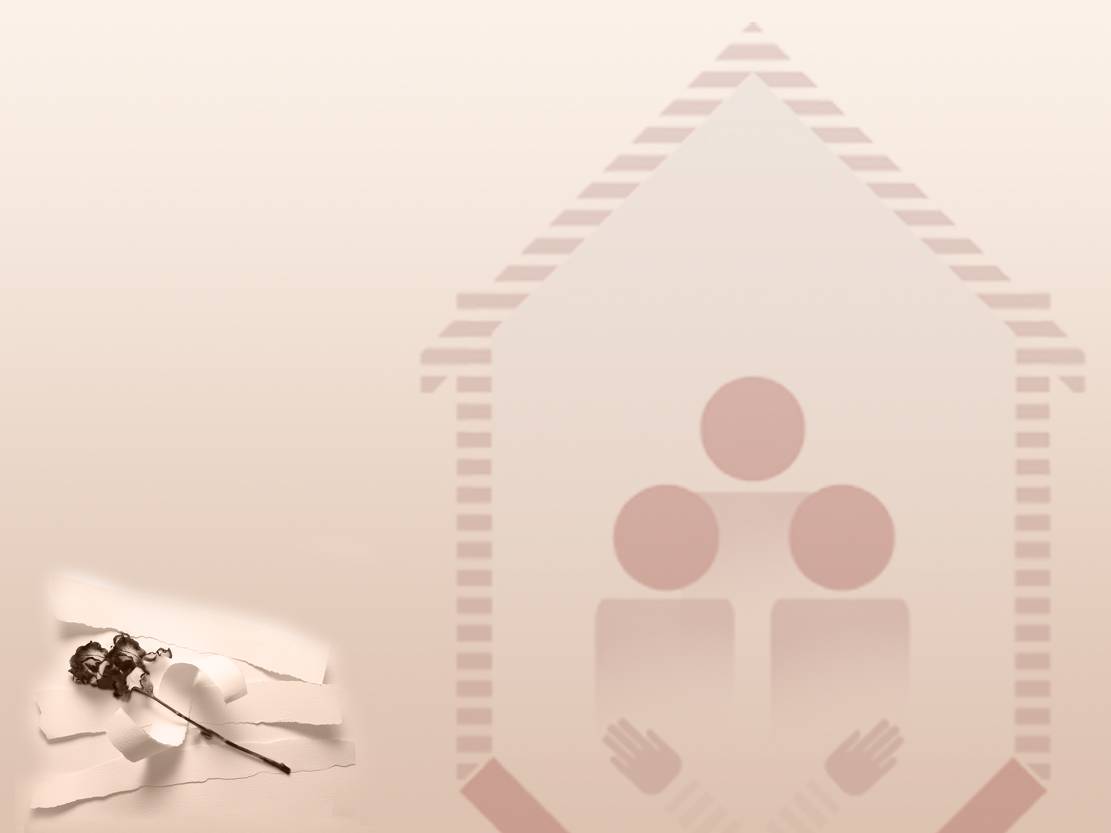 تمرين 3

اكتب  ثلاثة أهداف تفصيلية لكل هدف رئيسي  في الجدول العام  للخطة
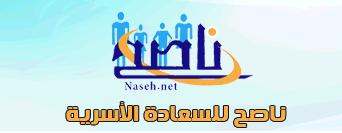 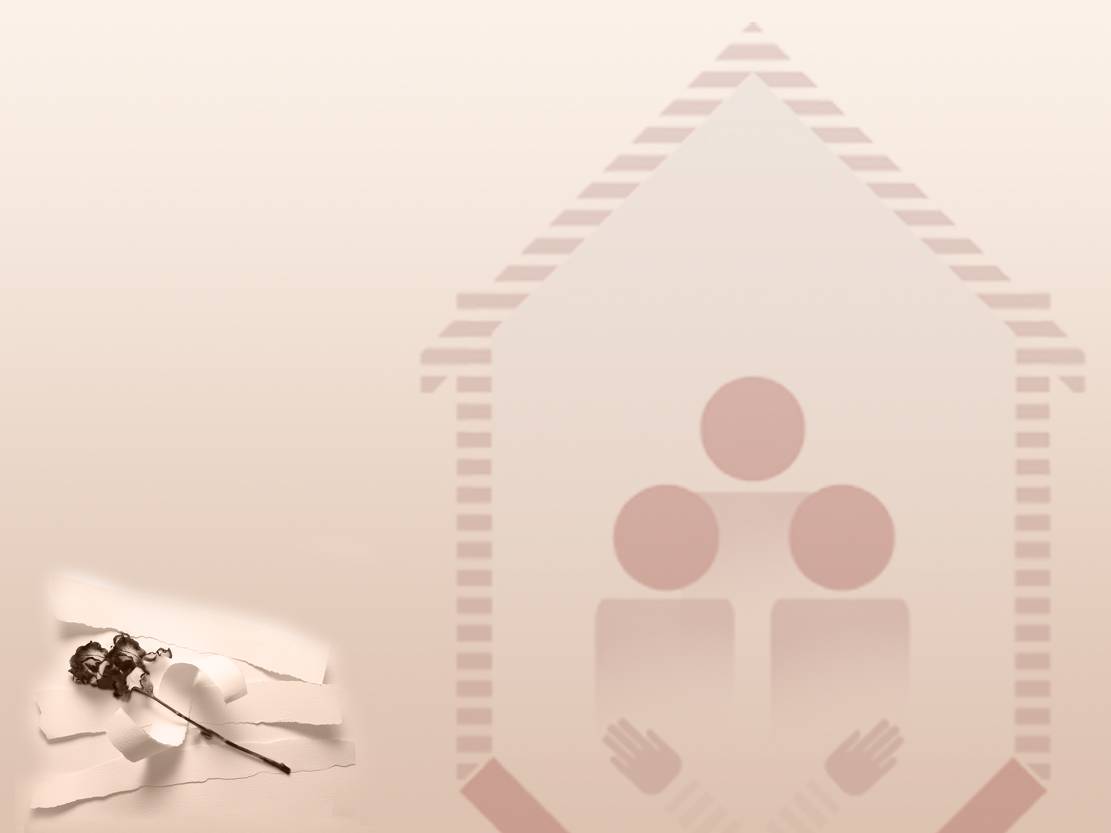 الخطوة الرابعة :
انقل الأعمال إلى الجدول الزمني للخطة ...
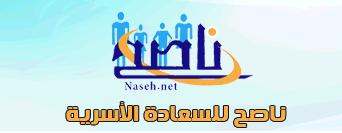 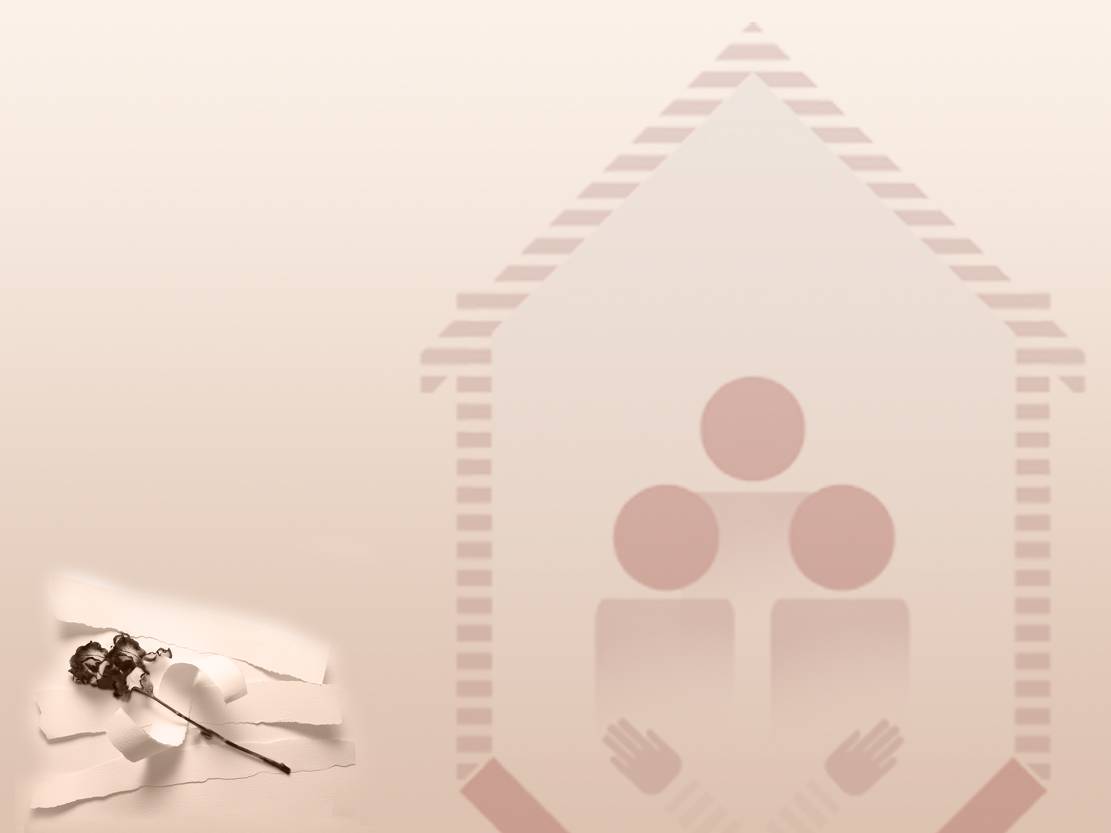 الجدول الزمني للخطة
خطة شهر محرم:
خطة شهر صفر:
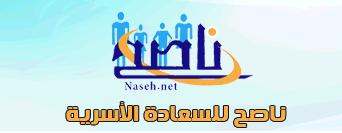 وهكذا ...
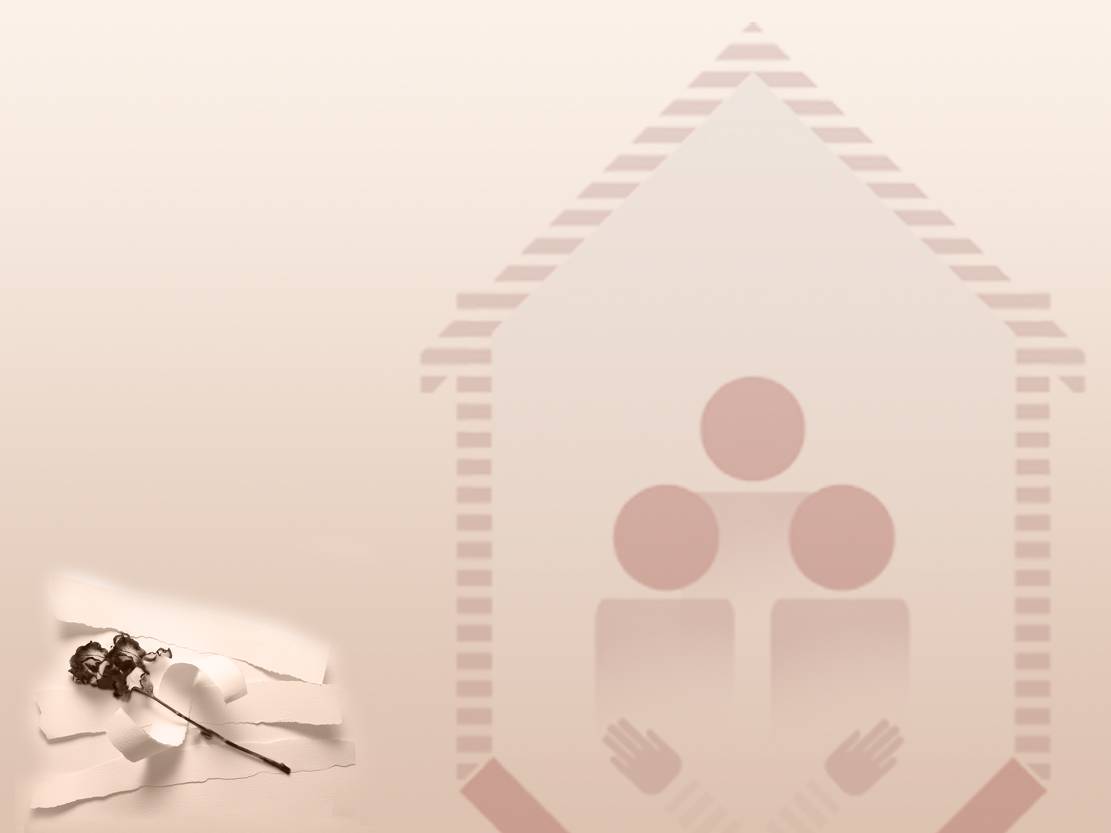 الخطوة الخامسة :
قسم الخطة أسبوعيا من خلال إعادة تقسيم الخطة الشهرية إلى أسابيع الشهر الأربعة...
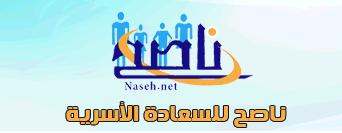 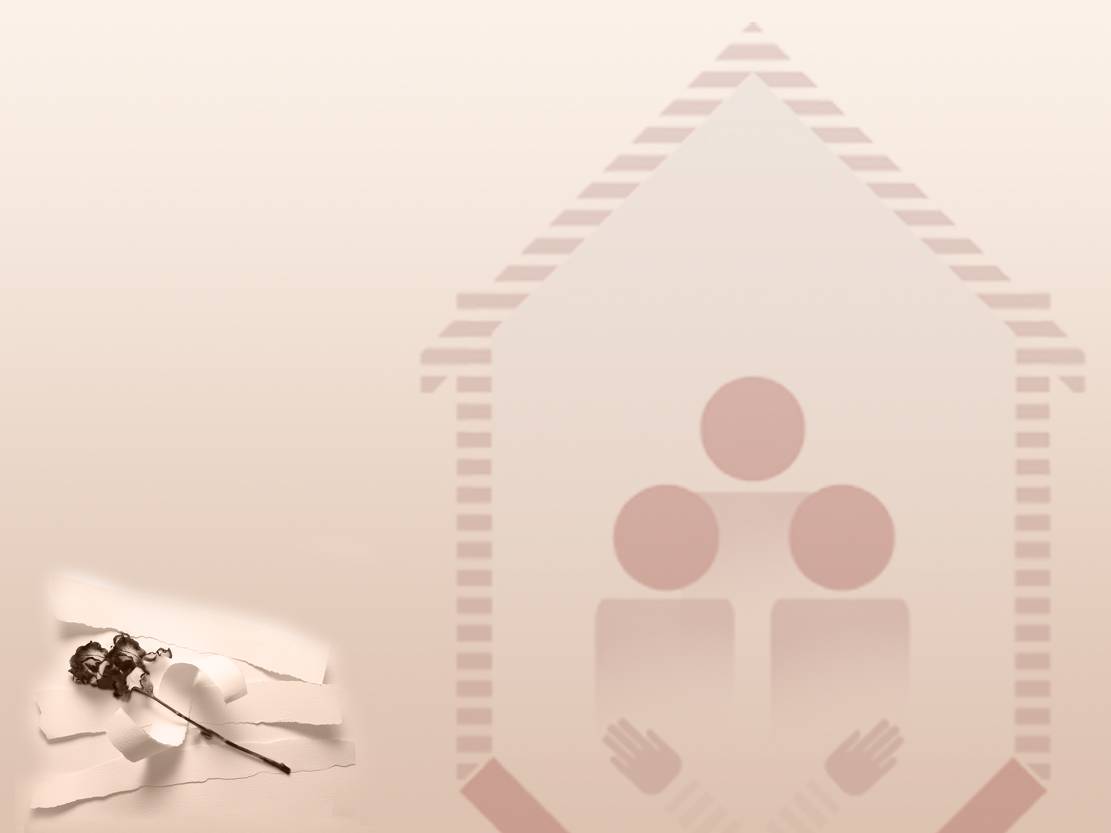 ملاحظات :
يتم تقويم الخطة نهاية كل شهر عن طريق الجدول الزمني للخطة ”معدل“:
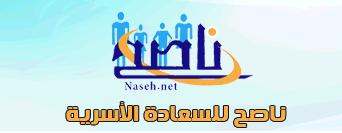 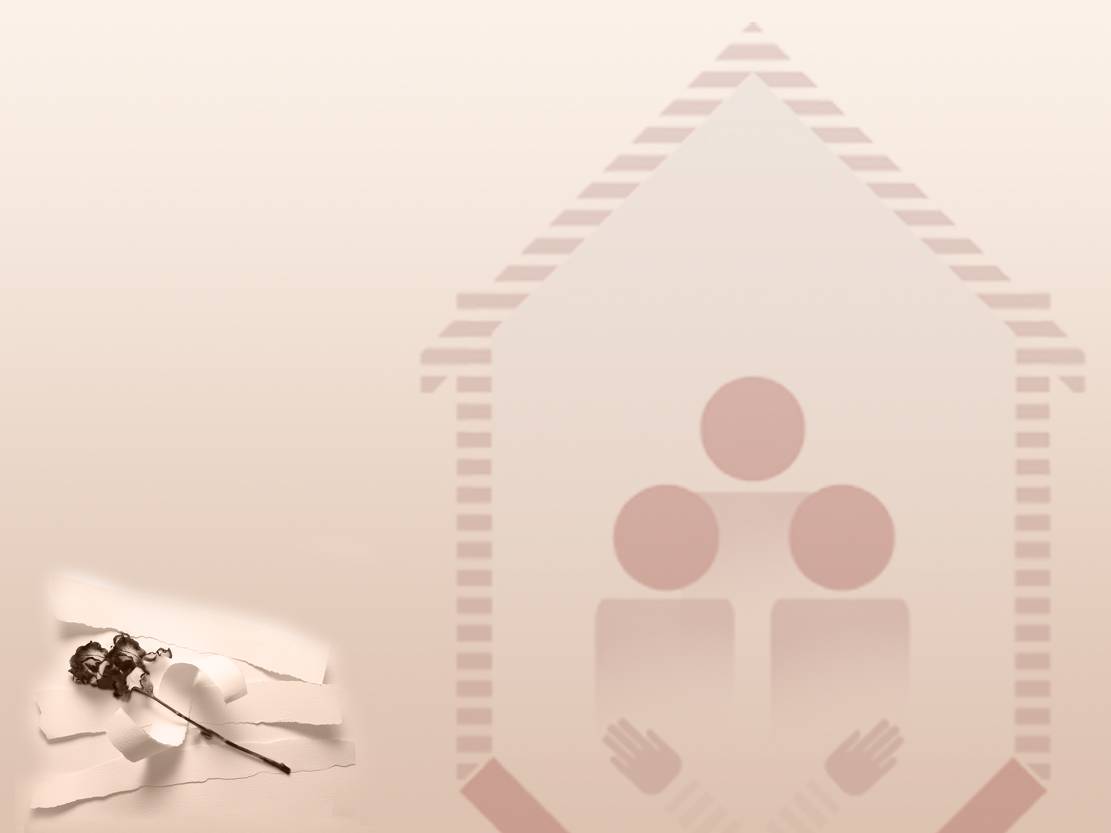 ملاحظات :
 يجب أن تكون الخطة مناسبة للقدرات والإمكانيات والمكان والزمان.

  يؤخذ اعتماد المدير على البرامج والأنشطة قبل وضعها في جدول الخطة الزمنية.

  يضع الموظف بنفسه خطته وذلك أدعى لقبول تنفيذها بدلاص من أن تفرض عليه.
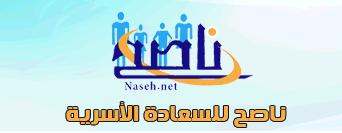 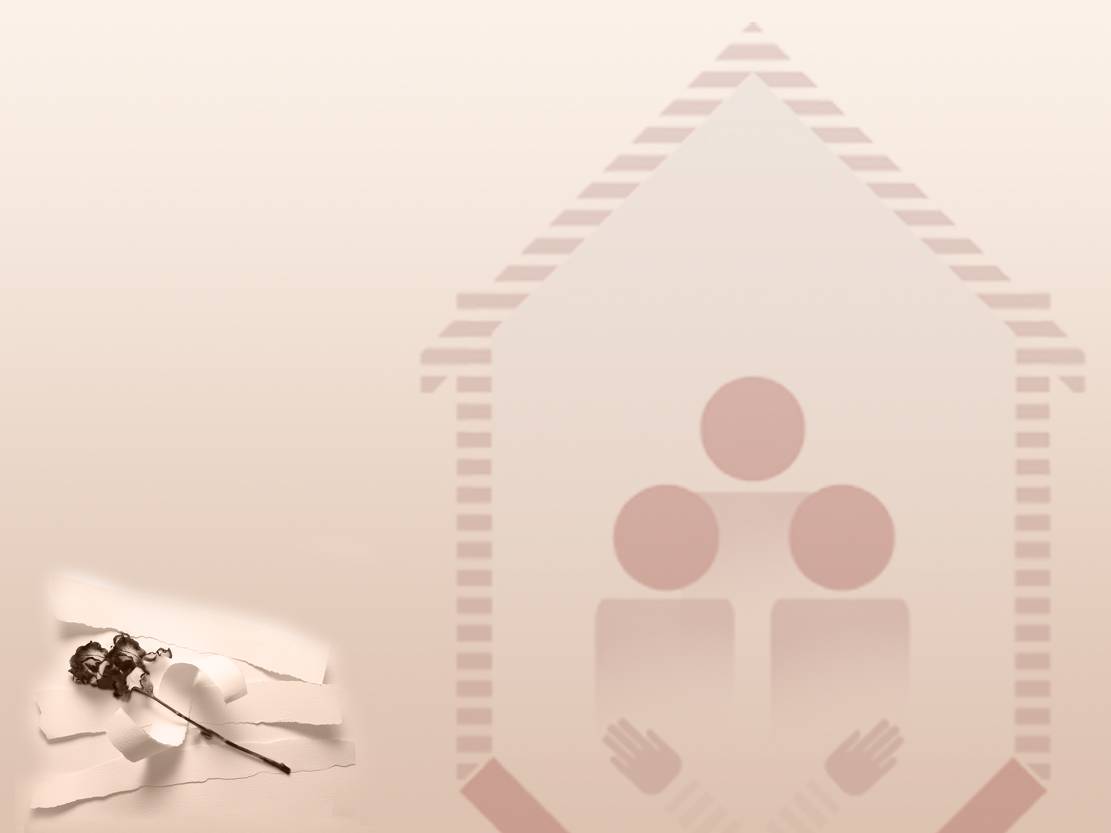 ملاحظات :
 تقدم الخطة كاملة إلى المدير العام في بداية العام.

  يمكن أن يدخل على الخطة بعض التعديلات الطارئة عند الضرورة أو  الحاجة الملحة خلال العام.

  من المتوقع أن تكثر التعديلات عادة في السنة الأولى لكتابة الخطة فلا داعي للقلق.

  يتم تسليم خطة الشهر المعدلة في بداية الشهر إلى المدير العام (في حالة عدم التسليم تعتمد خطة الشهر المقدمة  في بداية العام)كما يتم تسليم تقويم خطة  الشهر في نهايته.
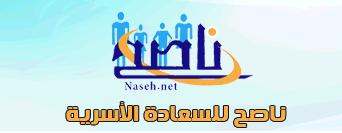 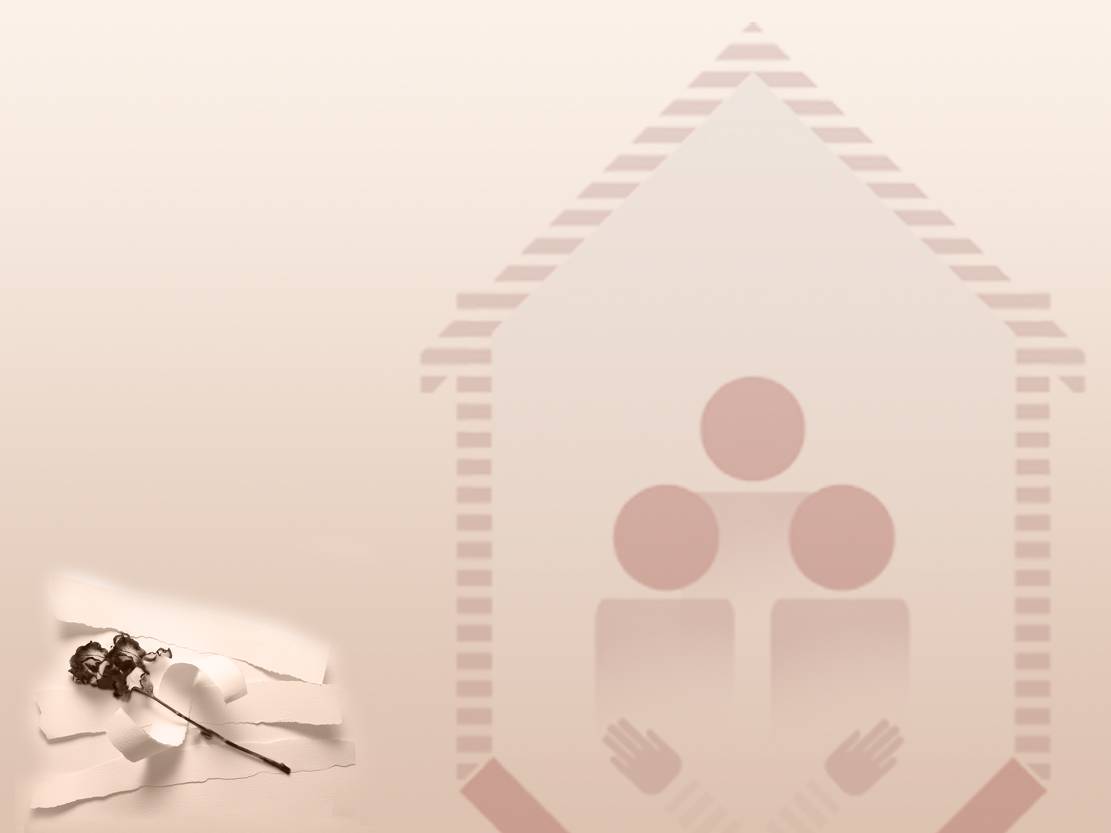 ملاحظات :
 يتم تقييم أداء الموظف بناء على معايير الأداء وأهمها مدى تنفيذ خطته ، ”يشارك الموظف في تقويمه لنفسه“
 يجب تناسق وتناغم خطة الأقسام النسائية مع نظائرها في الأقسام الرجالية
.
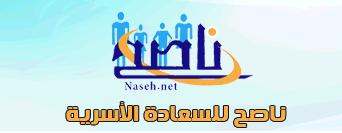 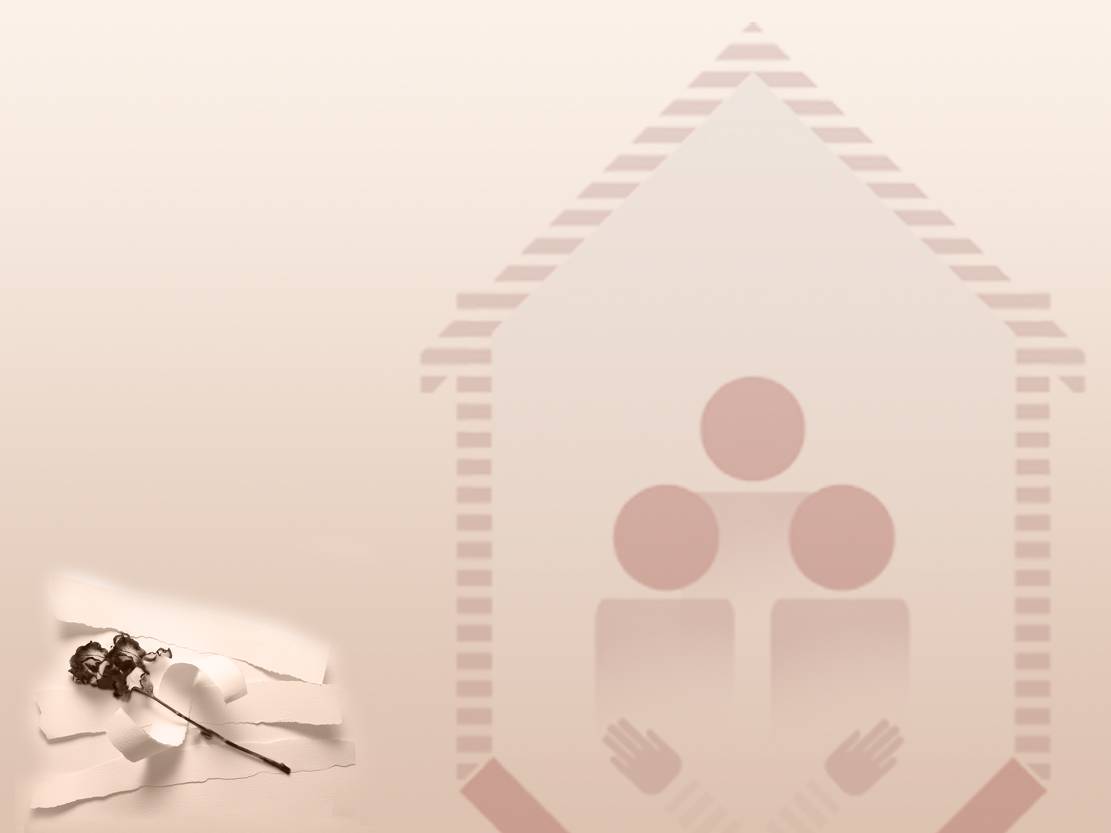 وأخيراً:
(إذا فشلت في أن تخطط فإنك تخطط لفشلك)
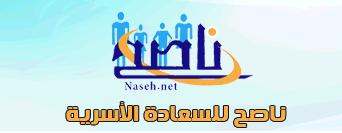 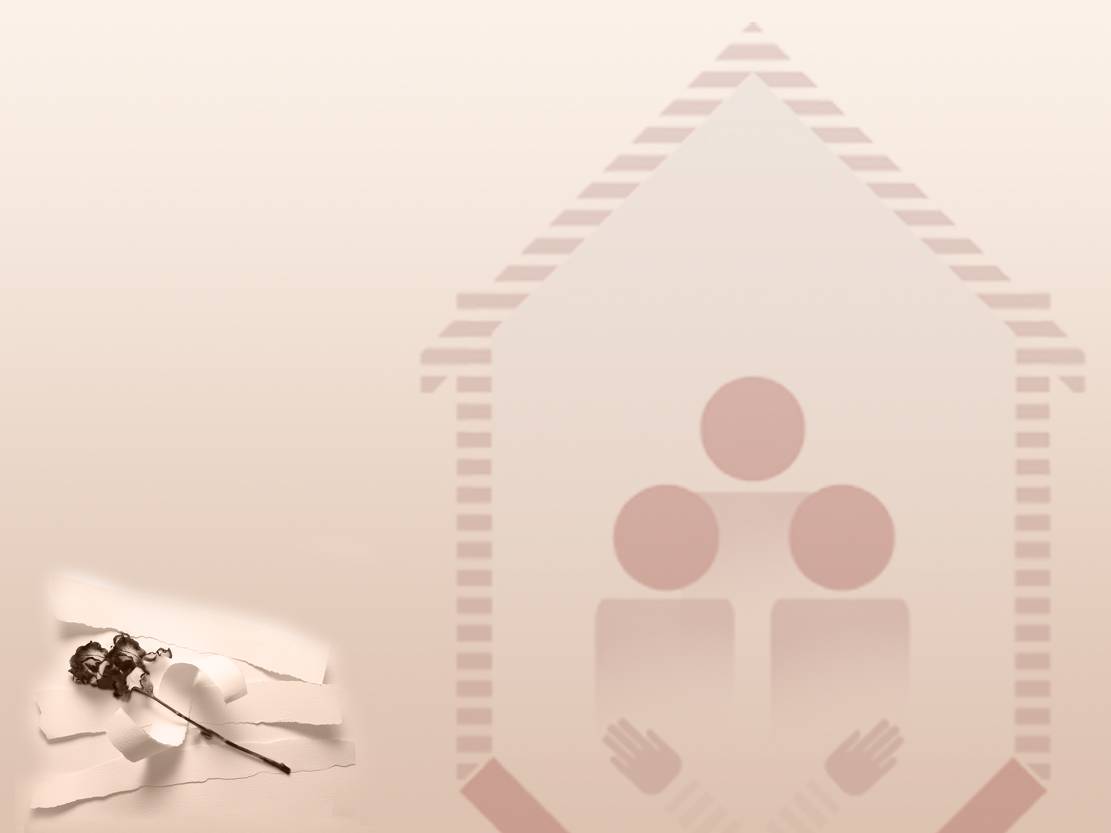 قال صلى الله عليه وسلم: “إن الله يحب إذا عمل أحدكم عملاً أن يتقنه“
عثمان رمضان
or121@hotmail.com
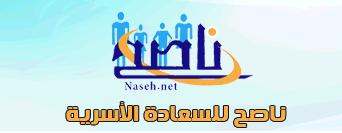